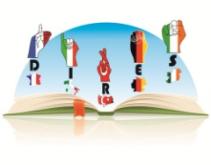 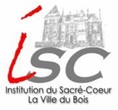 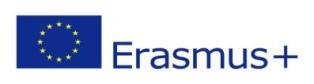 ERASMUS+ project DIRES  
Disability-Inclusive schools-Respect-Europe-Social dialogue

   Mobility in Ireland: 17-23/01/2016
Our Lady of Fatima, Wexford

Presentation of the French team 
ISC- Ville du Bois
Institution du Sacré Coeur
The ISC has 1500 students
and a staff of 130 persons
950 students in the middle school

450 students in the high school
The middle schoolyear 7 to year 10
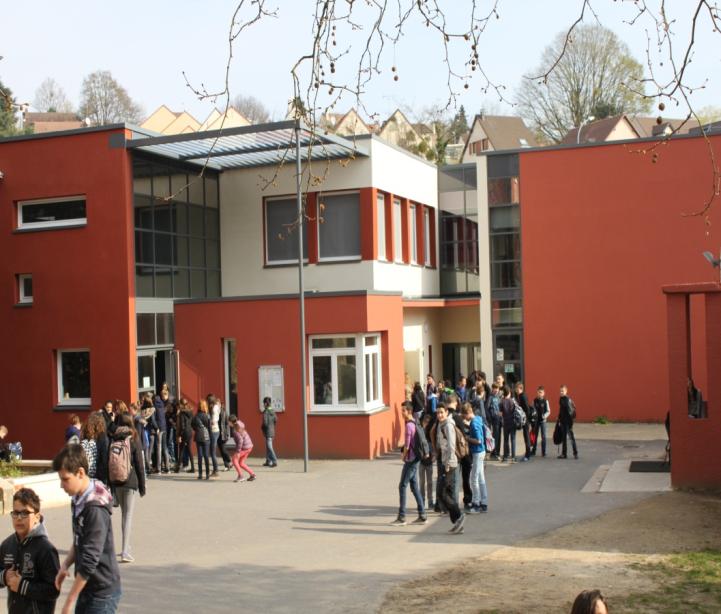 The high schoolyear 11 to year 13
Not far away from the castle of Versailles, the ISC is located 25km in the south of Paris
The Disneyland castle and the Louvres museum
France
France
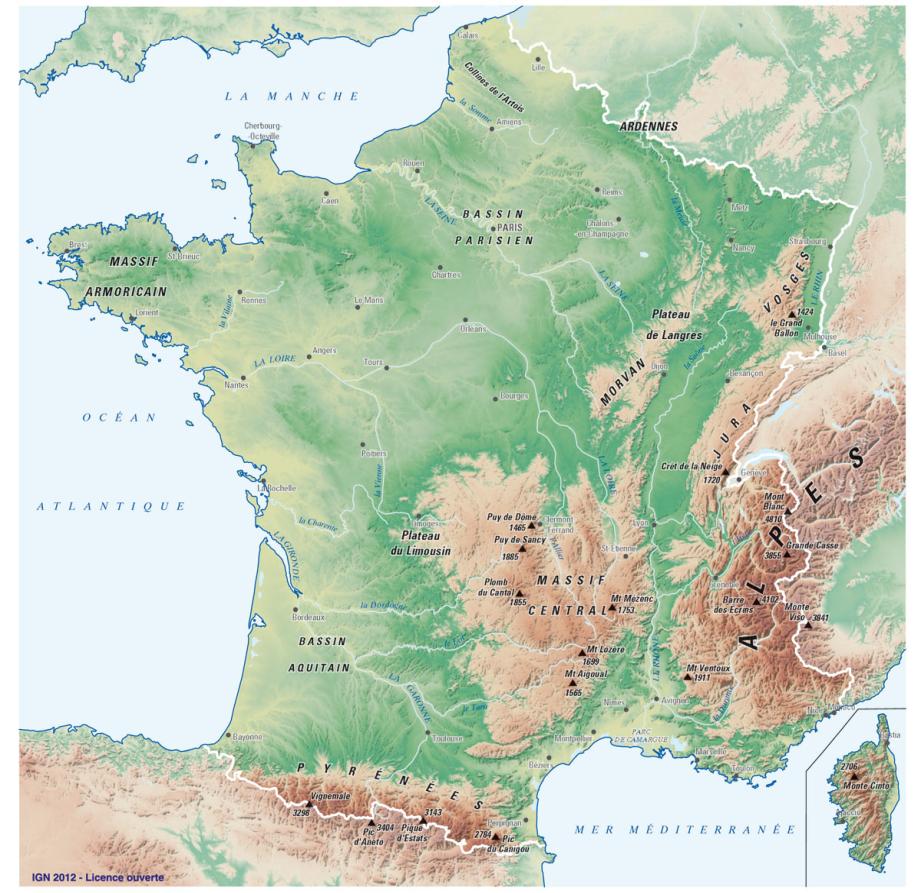 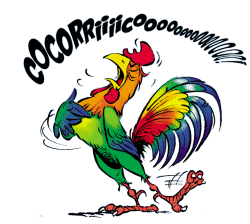 Capital:Paris
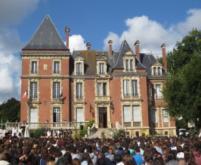 Population:66 million people
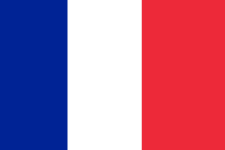 Area:643801      million km²
From France to Ireland
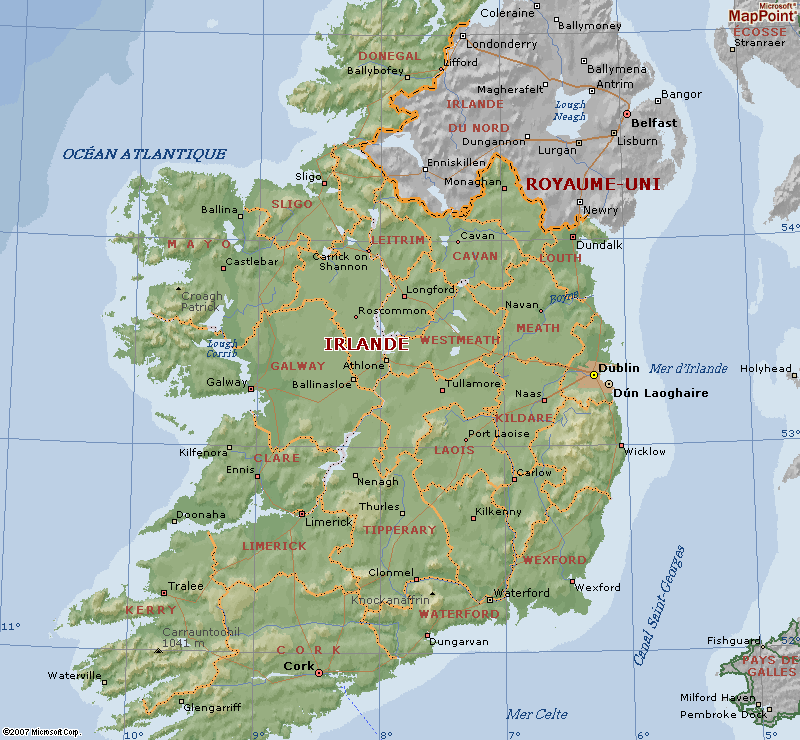 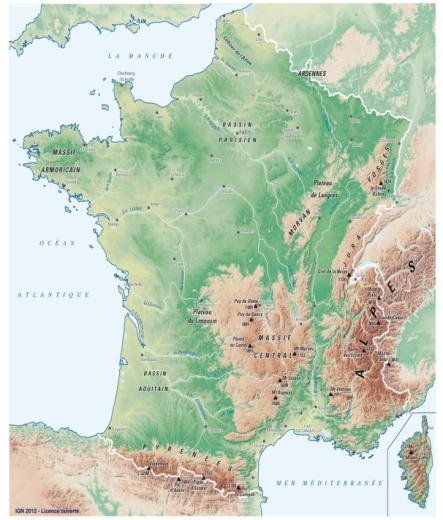 780 km by plane
IrelandEIRE
Capital: Dublin
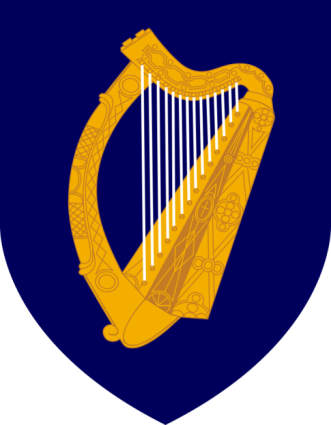 4.6 million people
Area:70273
The staff preparing the mobility in Ireland
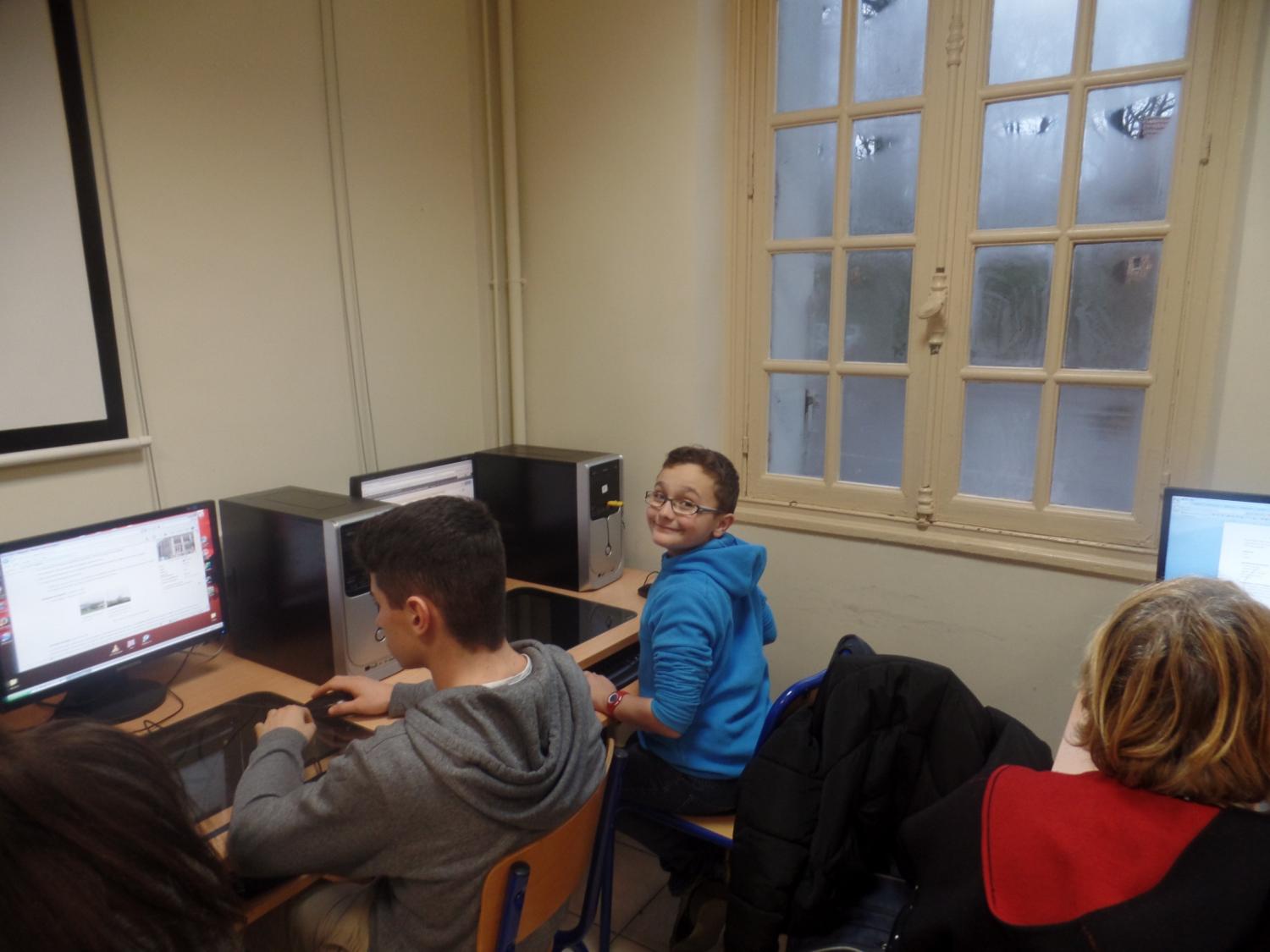 Sometimes you have to work alone…
…but playboys never stay alone for a long time
It is always easier with a little help from my friends
Sara,Marc Antoine,Christopher and Danielle at work
Raphael,Christopher and Artus with their special needs assistants
Mario and Marc Antoine                                in their  class room
Léa, Mélodie and Raphael in the U.L.I.S classroom.
U.L.I.S=plan for students with special needs in inclusion in regular schools
You can have fun at work!
Lessons with Christophe,                       special needs assistant
Let’s play together!
I will show you pictures of French monuments.
 Try to guess their name.
How is called the tower behind          Mr Snowman?
What is the name of this church?
Think about the name of my school
One of the most famous cathedral in France
Think about the name of your school
What is the name of this castle?
We have already seen this castle before…
Where is this castle?
I think we have already seen it...
What is this?
What is the name of the museum behind the pyramid?
This is the most famous French museum.
The French delegation thanks you for your welcome
Powerpoint: Patrice Bourdiau, French Educator at the ISC School
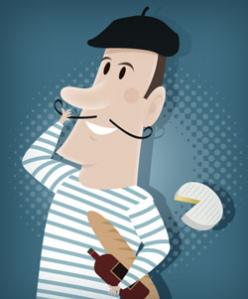